Introduction:
Robot:
This name was firstly used by a “Czechoslovakian” dramatist Karel Capek, 1921.
Aim:
Robots were designed to be perfect and tireless workers who performed manual labor for human beings. Industrial robots were intended to help human workers, not to replace them.
Characteristics:
Specialized machine tool: Consistent, unchanging, unthinking, untiring, hazardous jobs, and precise.
Types of robots
Parallel Robot: Consists of a moving platform and a fixed base interconnected by several links. 
Examples:
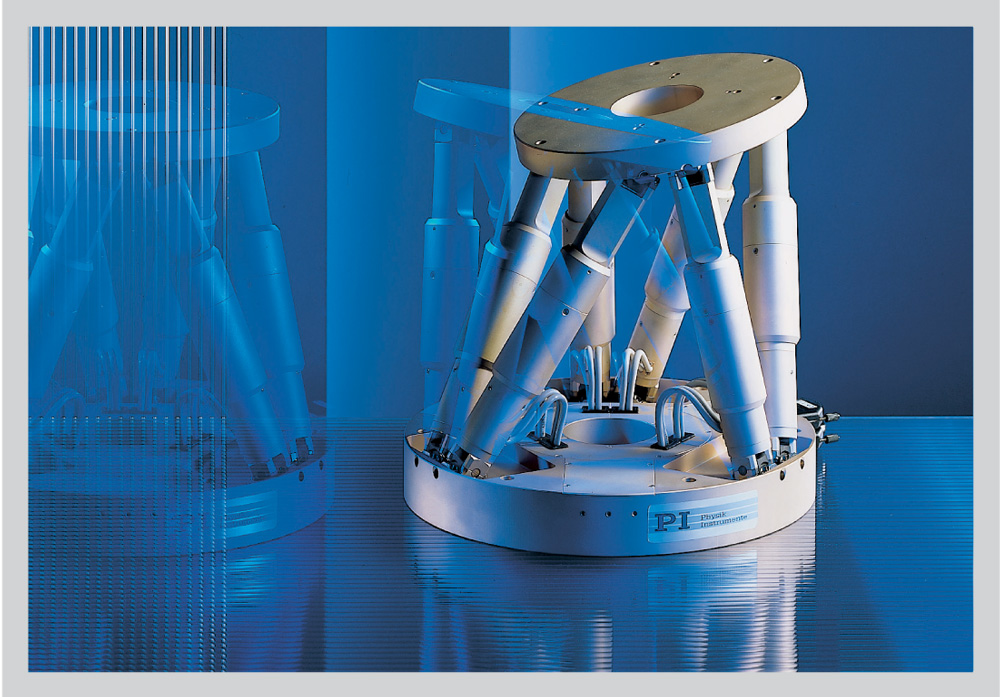 3-DoF
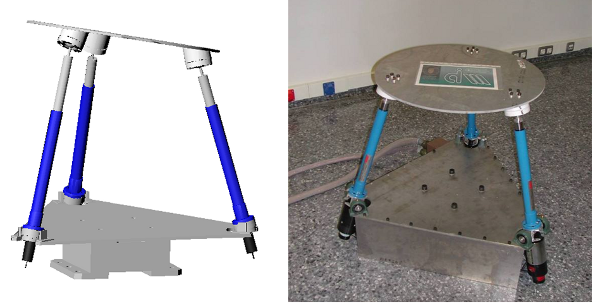 6-DoF
Platform
Spherical
joints
Prismatic
joints
Base
Universal
joints
Revolute
joints
Types of robots
Serial Robot: Consists series of links inter-connected by joints that extend from a base to an end-effector. 
Examples:
Revolute
joints
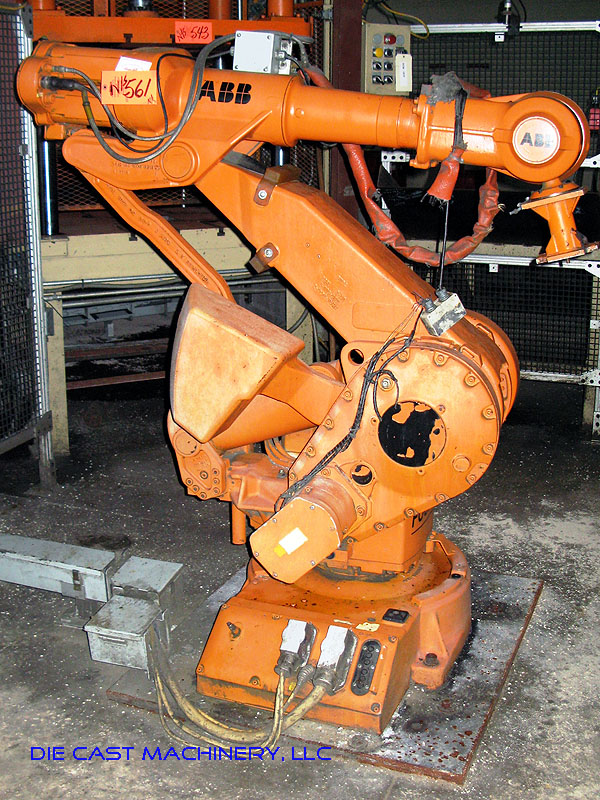 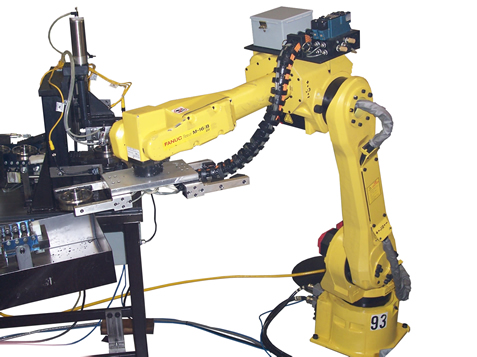 6-DoF
Types of robots (Comparison)
Parallel Robot:
Higher load
Smaller workspace
Serial Robot:
Lower load
Bigger workspace
This course!
Course Contents
Description of position and orientation
Direct kinematics (position)
Inverse kinematics
Kinematics (velocities, accelerations and static forces)
Dynamic analysis 
Trajectory generation
Preface:
Manipulators/Robots consist of rigid links, which are connected by joints. That are instrumented with position sensors, which measure the relative position of neighboring links. 
Revolute joints  joint angles. 
Prismatic joints  joint offset/displacement.
Robot base  joints  links  End-Effector (tool)
3D space (position & orientation)  6 DoF
1 joint  1 DoF  robot of 6 joints (at least)
Chapter 2:
     Description of position and orientation